Variational Neural Network Approach to QFT in the Field Basis: Results from Klein-Gordon Theory
Kevin Braga
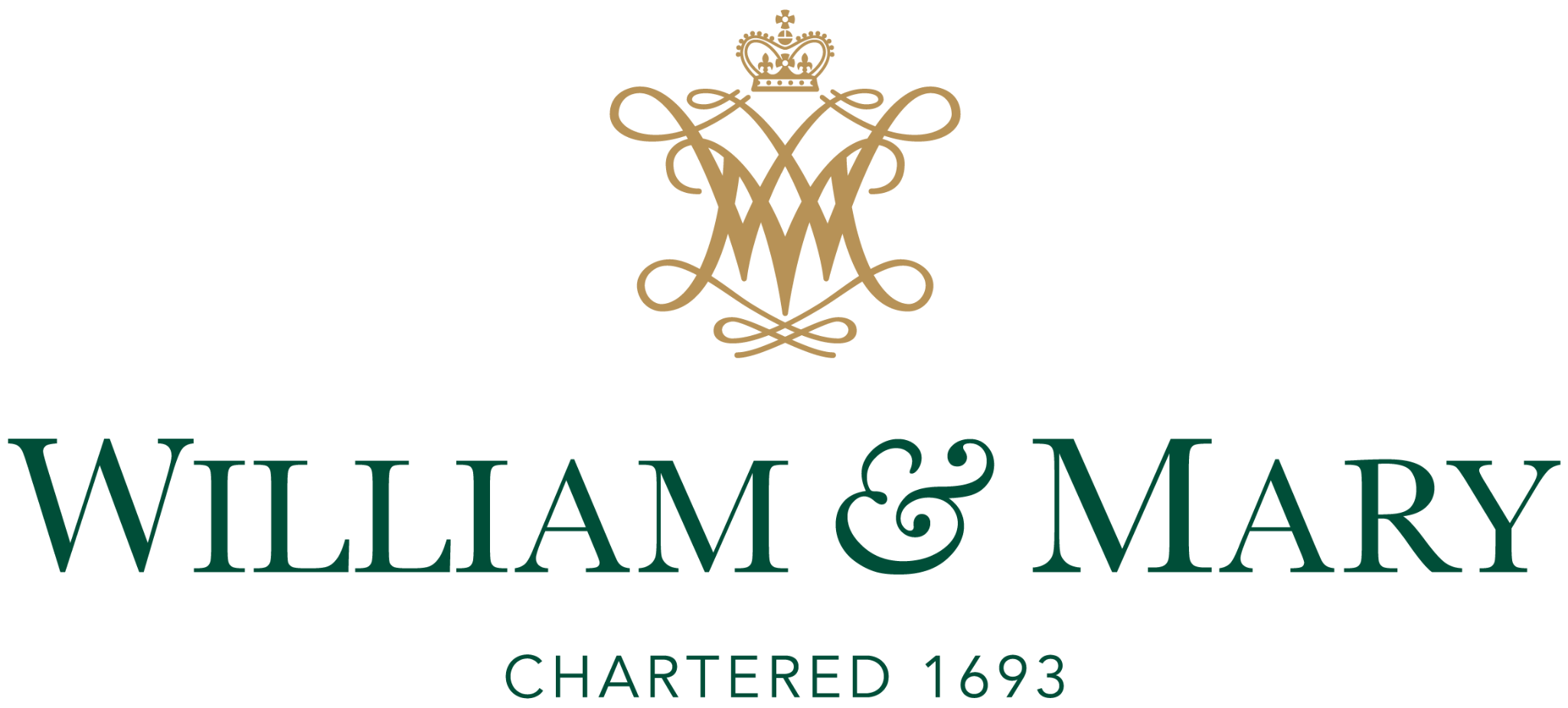 Overview
Motivation and neighboring work
Physics theory background
Discretization scheme and machine learning
Results
Summary and future work
‹#›
Overview
Motivation and neighboring work
Physics theory background
Discretization scheme and machine learning
Results
Summary and future work
‹#›
Motivation
Understand QFT states directly through the wavefunctional
Encodes all information about the system 
Field basis            is an intuitive and useful representation for QFT states
Accessible quantities and structures
Any observable
Entanglement entropy
Field-space probability distributions
Time evolution and real-time dynamics
Excited states via variational methods 
Dependence on field-space topology
Approximate the continuum QFT Hilbert space with continuum-inspired operator definitions
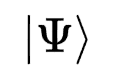 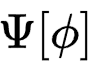 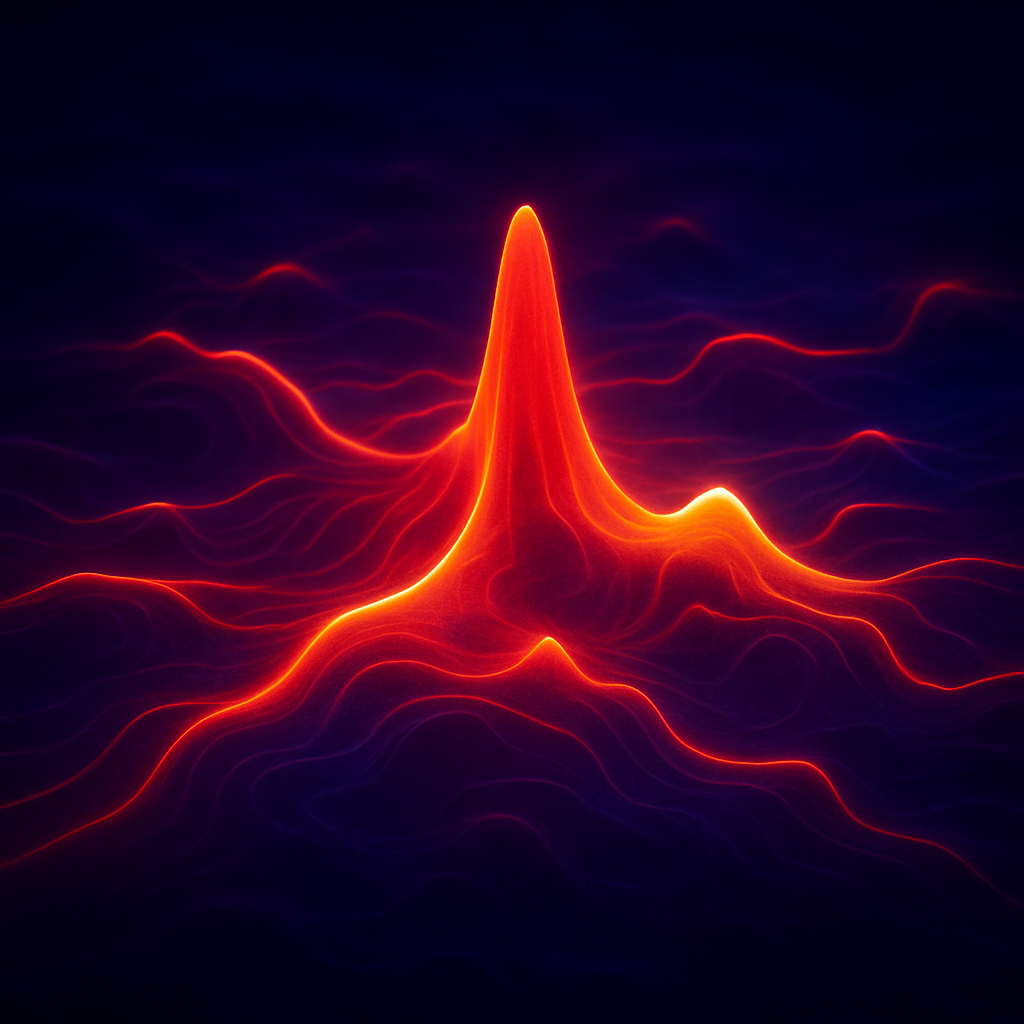 Image generated with OpenAI ChatGPT (DALL·E)
‹#›
Related Applications of Neural Quantum States (NQS)
Seminal work on spin systems
G. Carleo and M. Troyer. Solving the quantum many-body problem with artificial neural networks. Science, 355(6325):602–606, 2017.
Nonrelativistic QFT and Klein-Gordon in the Fock basis
John M. Martyn, Khadijeh Najafi, and Di Luo. Variational neural-network ansatz for continuum quantum field theory. arXiv preprint arXiv:2212.00782, 2022.
Hamiltonian Lattice Klein-Gordon  
M. Rovira, A. Parre˜no, and R. J. Perry. A variational approach to quantum field theory. 2024. arXiv:2409.17887 [hep-lat].
Hamiltonian Lattice QED
Zhuo Chen, Di Luo, Kaiwen Hu, and Bryan K. Clark. Simulating 2+1d lattice quantum electrodynamics at finite density with neural flow wavefunctions. December 2022. arXiv:2212.06835 [hep-lat].
Idea: Apply the NQS framework to continuum QFT in the field basis
Overview
Motivation and neighboring work
Physics theory background
Discretization scheme and machine learning
Results
Summary and future work
‹#›
QFT in the Schrodinger Picture (Field Basis)
Field basis
Commutation relations
Momentum operator in the field basis
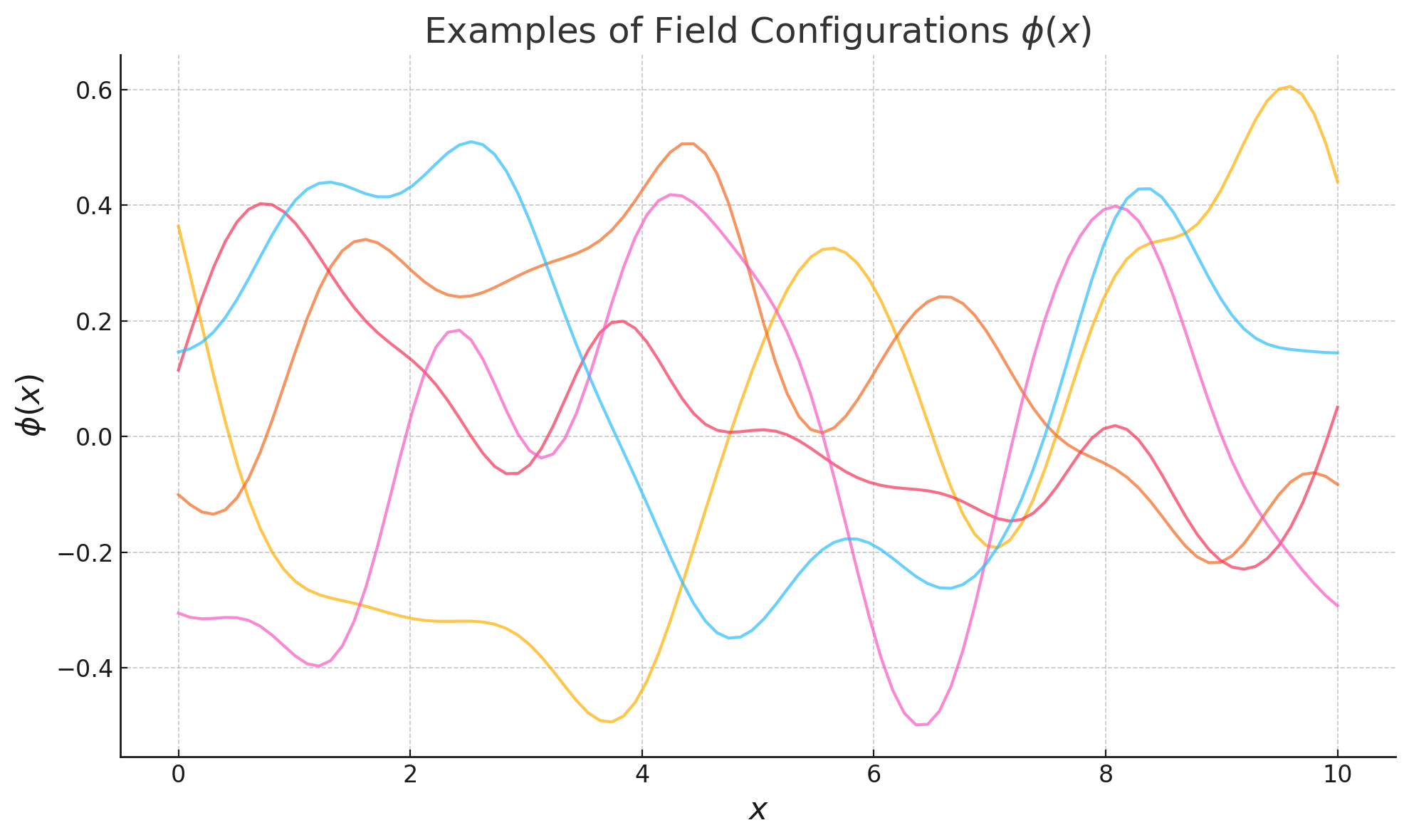 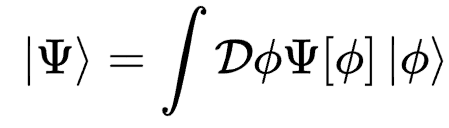 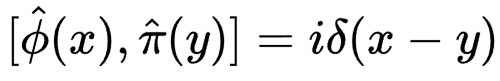 Image generated with OpenAI ChatGPT (DALL·E)
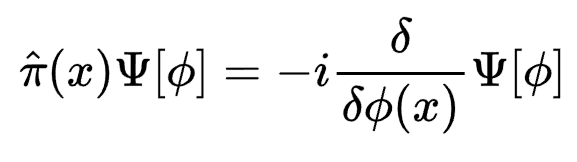 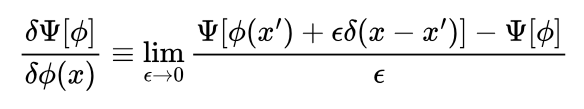 ‹#›
The (Real) Klein-Gordon Hamiltonian in 1D
x-space
k-space (preferred for preliminary benchmarking) 
Symmetrized
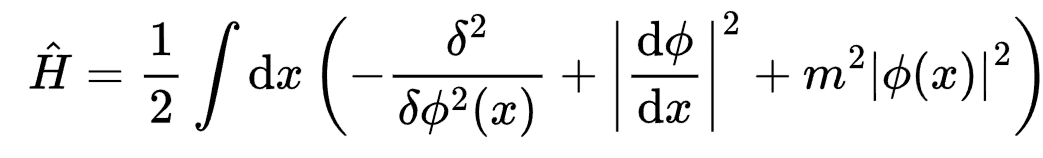 Fourier Transform
+ Simplifications
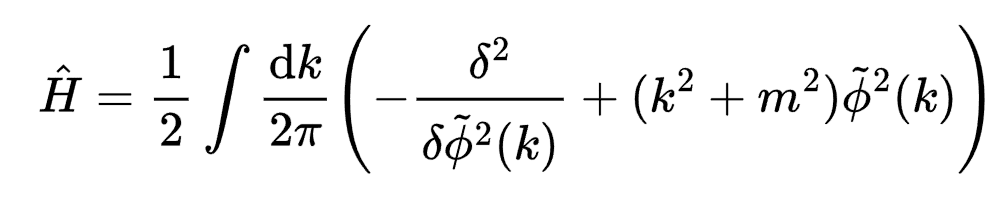 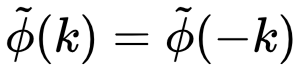 ‹#›
The Variational Problem
Goal: Find the ground state wavefunctional of Klein-Gordon Theory by minimizing the expectation value of the Hamiltonian
Klein-Gordon Hamiltonian in k-space
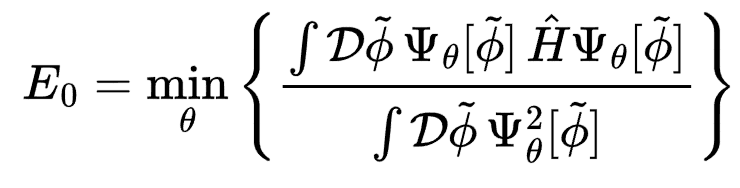 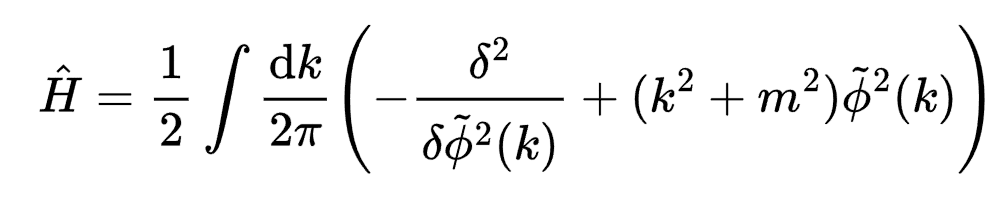 ‹#›
Overview
Motivation and neighboring work
Physics theory background
Discretization scheme and machine learning
Results
Summary and future work
‹#›
Integral Discretization
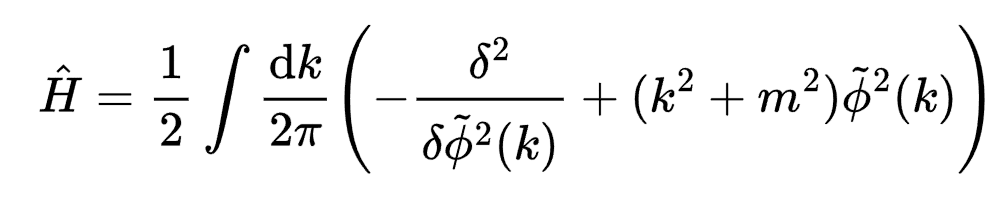 Discretize field basis
Operator representations sensitive to integral discretization procedure
Choose central Riemann
Requires Dirac delta discretization:
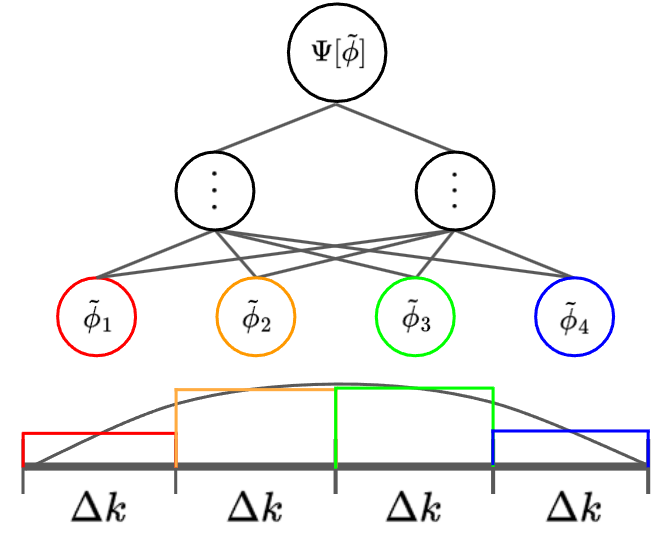 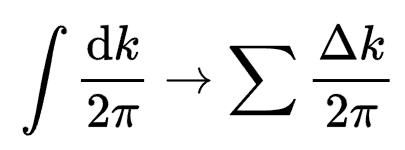 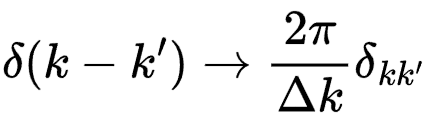 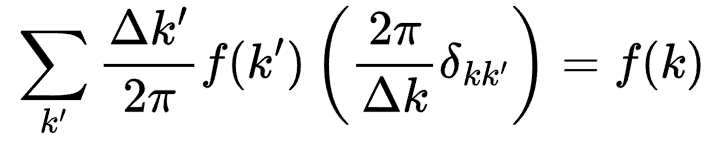 ‹#›
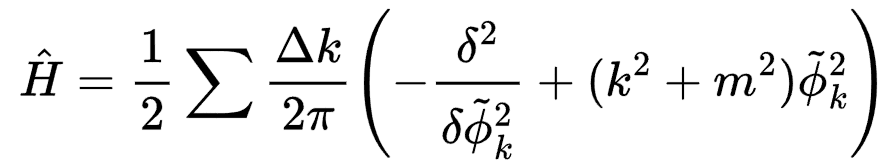 Kinetic Term
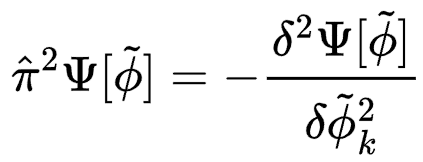 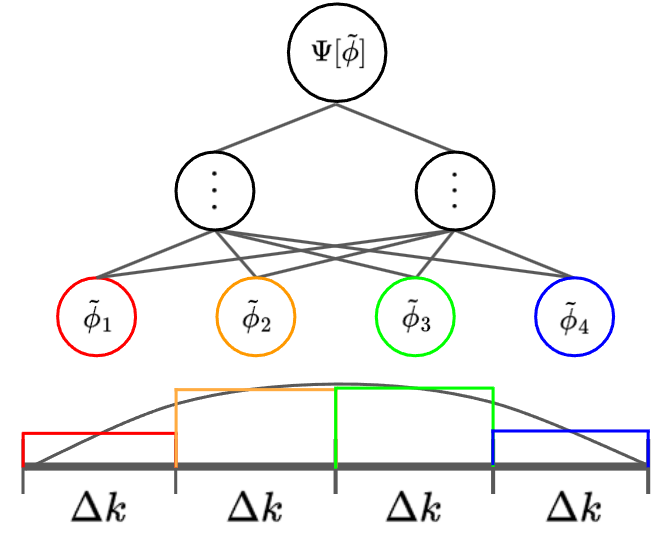 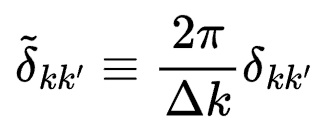 Via successive application of the operator:
Note the similarity to finite difference approximations; suggests viability of higher order approximation
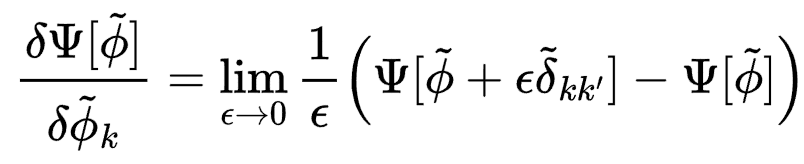 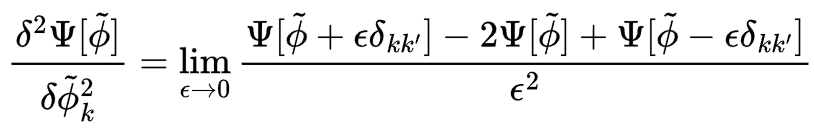 ‹#›
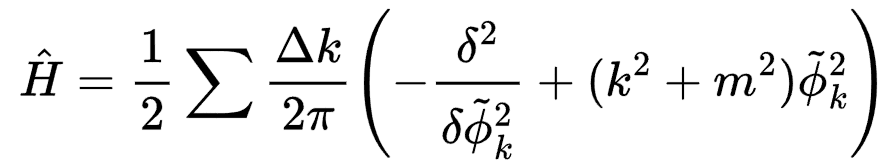 Kinetic Term (2)
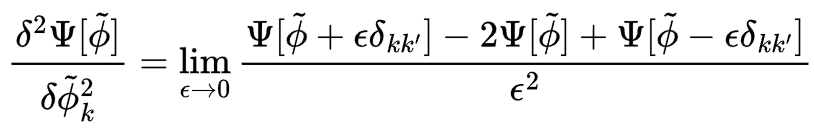 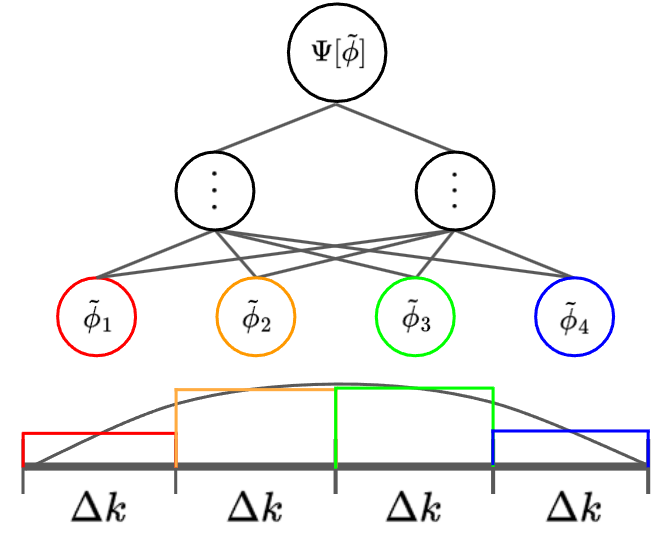 Use fourth-order (five-point) finite difference stencil
Performing second variational derivative boils down to a series of wavefunctional evaluations
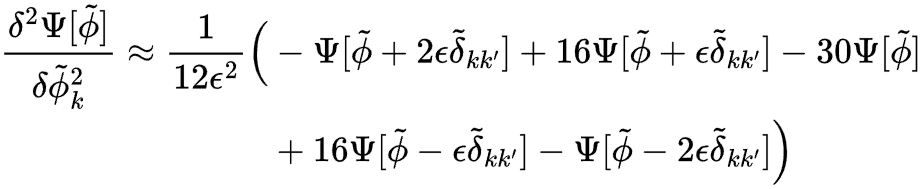 ‹#›
Field Integral
Final, discretized Hamiltonian
Now, we consider the discretization of the field integral
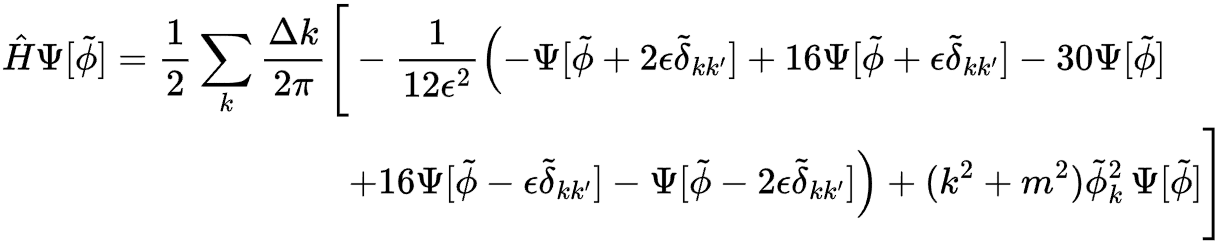 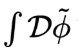 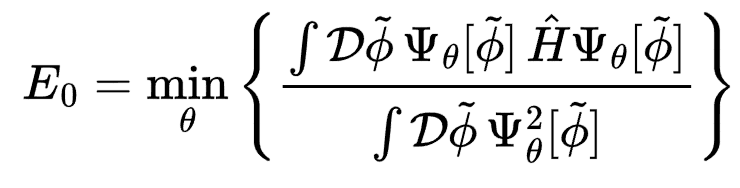 ‹#›
Field Integral
instructs us to sum over all field configurations in the continuum
Thanks to explicit normalization, integration measure prefactors cancel
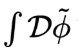 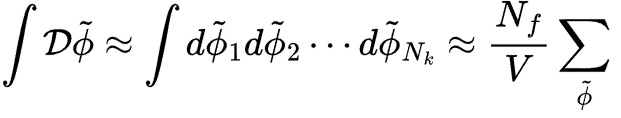 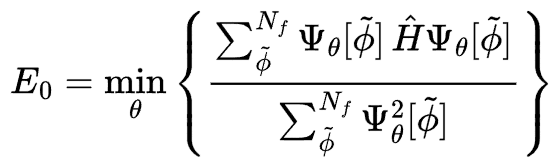 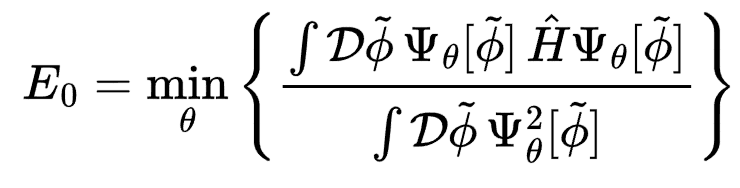 ‹#›
Setup Summary
Minimize expectation value of the Klein-Gordon Hamiltonian (Python VEGAS)with
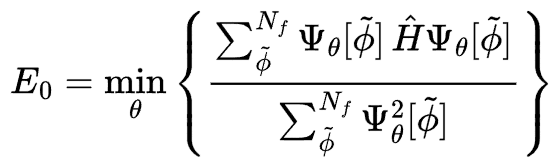 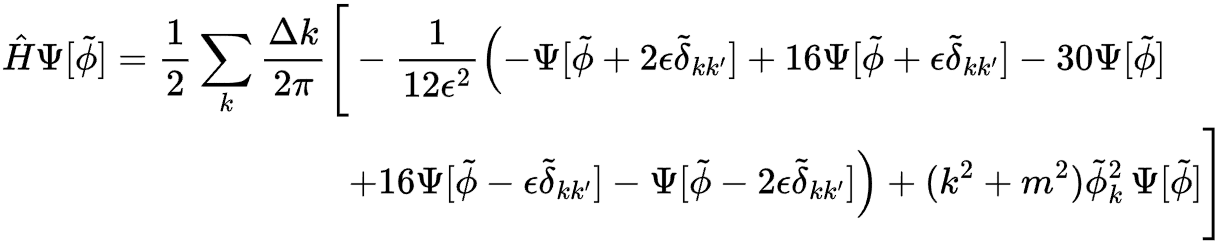 ‹#›
Overview
Motivation and neighboring work
Physics theory background
Discretization scheme and machine learning
Results
Summary and future work
‹#›
Hyperparameters
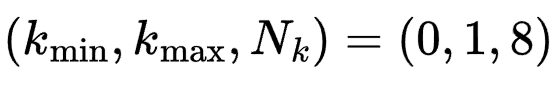 K-grid
Number of field configurations
Max field amplitude
Neural network architecture
Mass
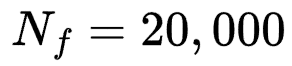 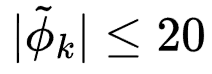 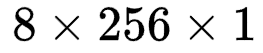 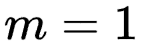 ‹#›
Training
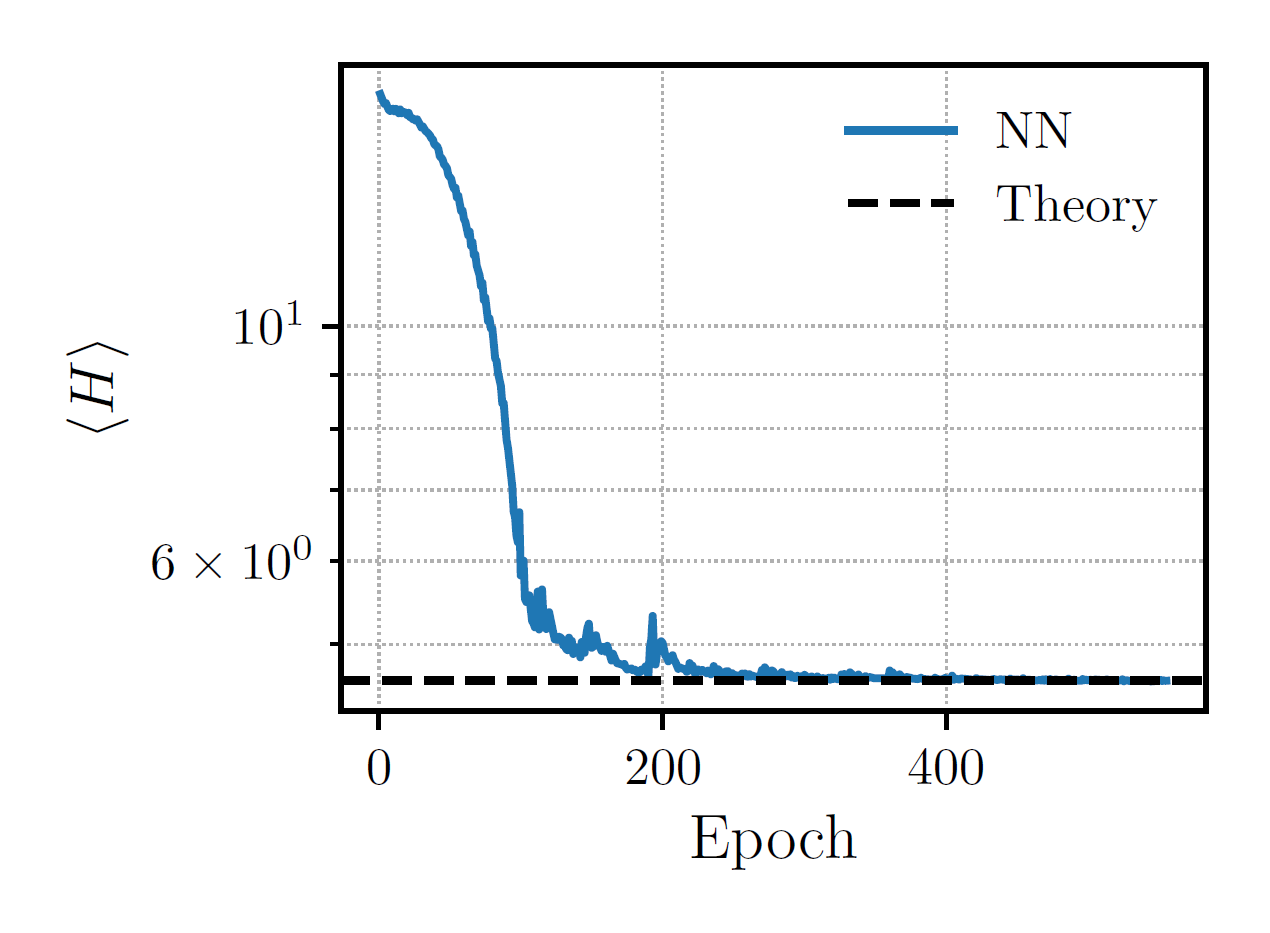 Theoretical ground state energy
New basis of fields generated every epoch (stochastic learning)
Stopping condition
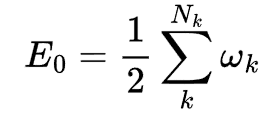 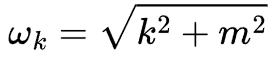 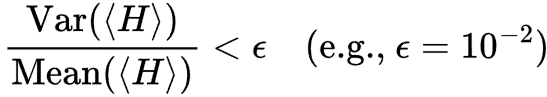 ‹#›
Ground State Energy Estimation
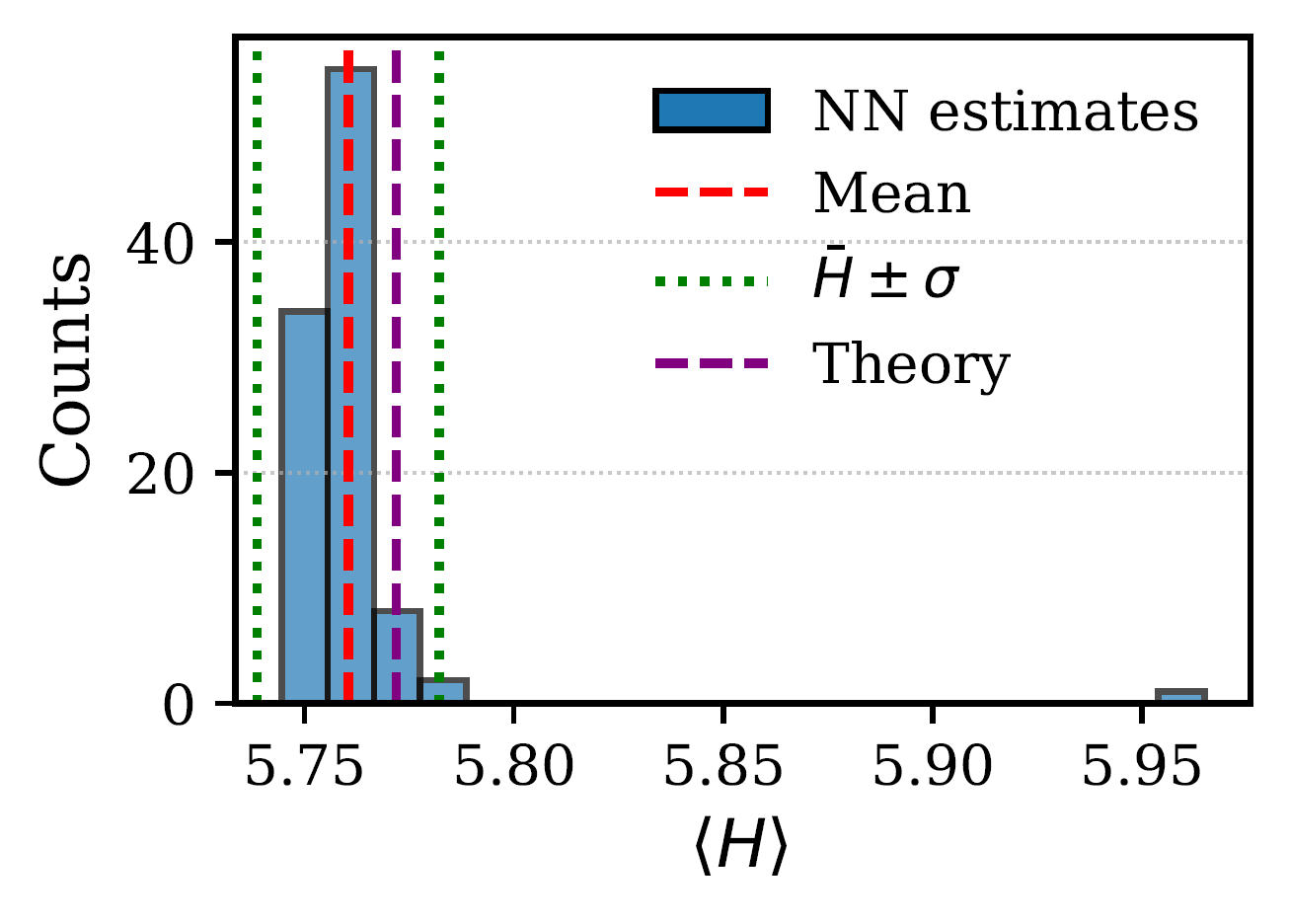 Observables obtained by evaluating For distinct sets of basis fields.
100 trials are performed for all observable estimates in this talk
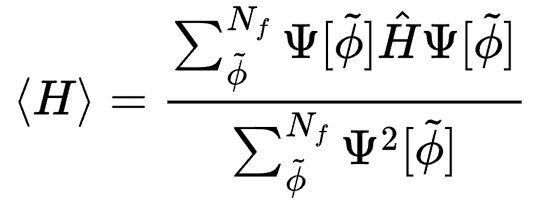 ‹#›
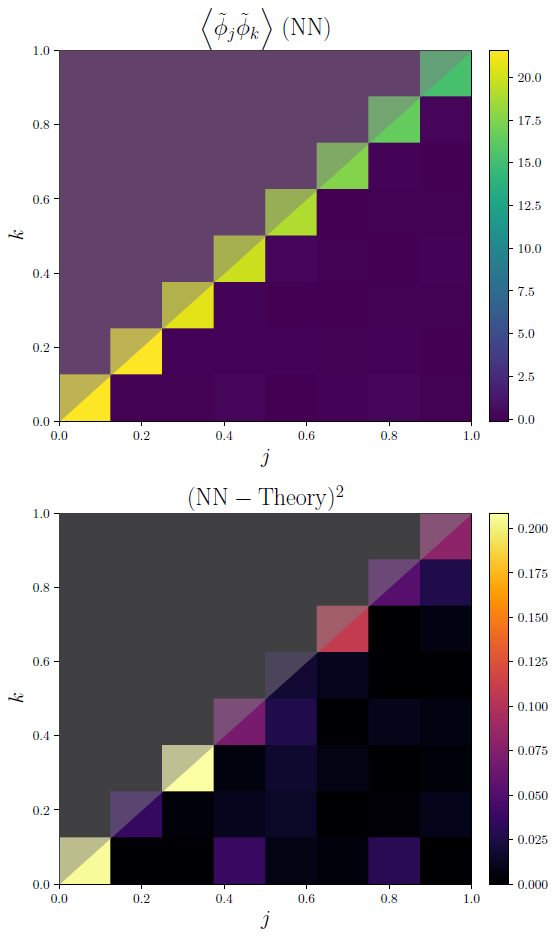 Two-Point  Correlators
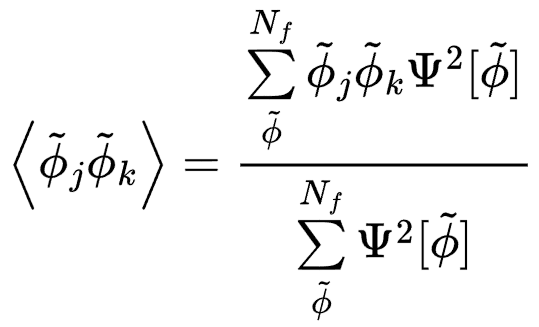 Theory
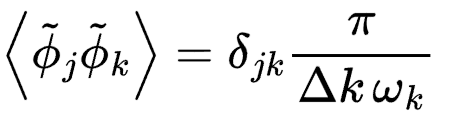 Diagonal terms
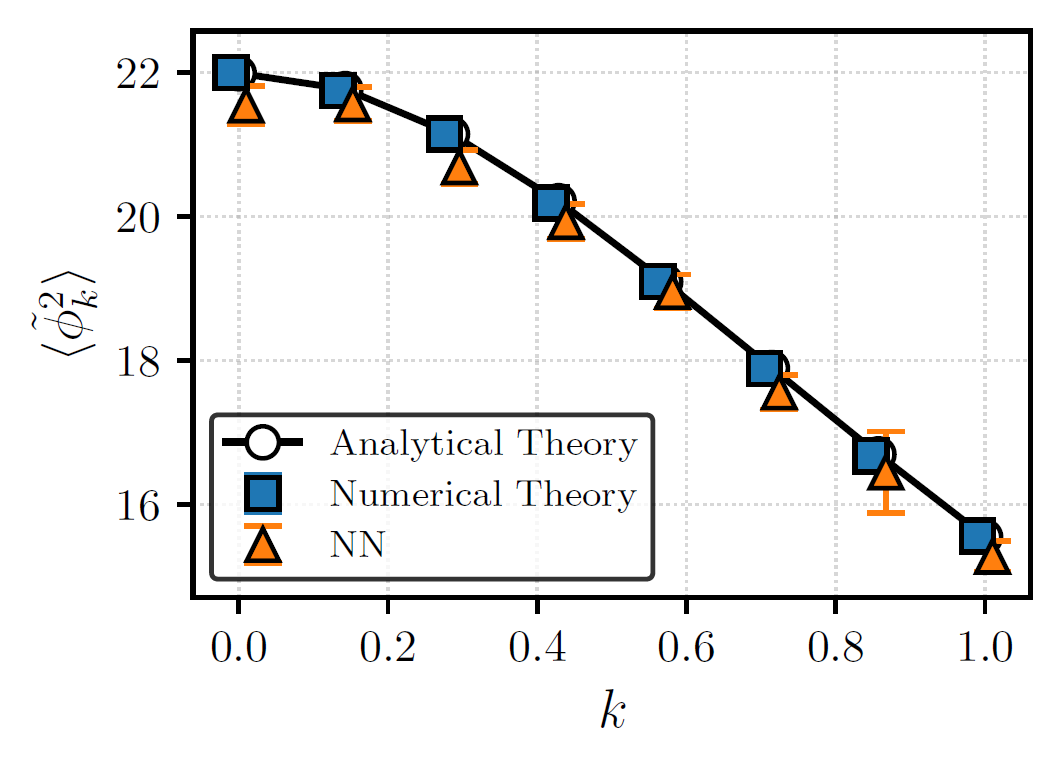 ‹#›
Expectation value of the field
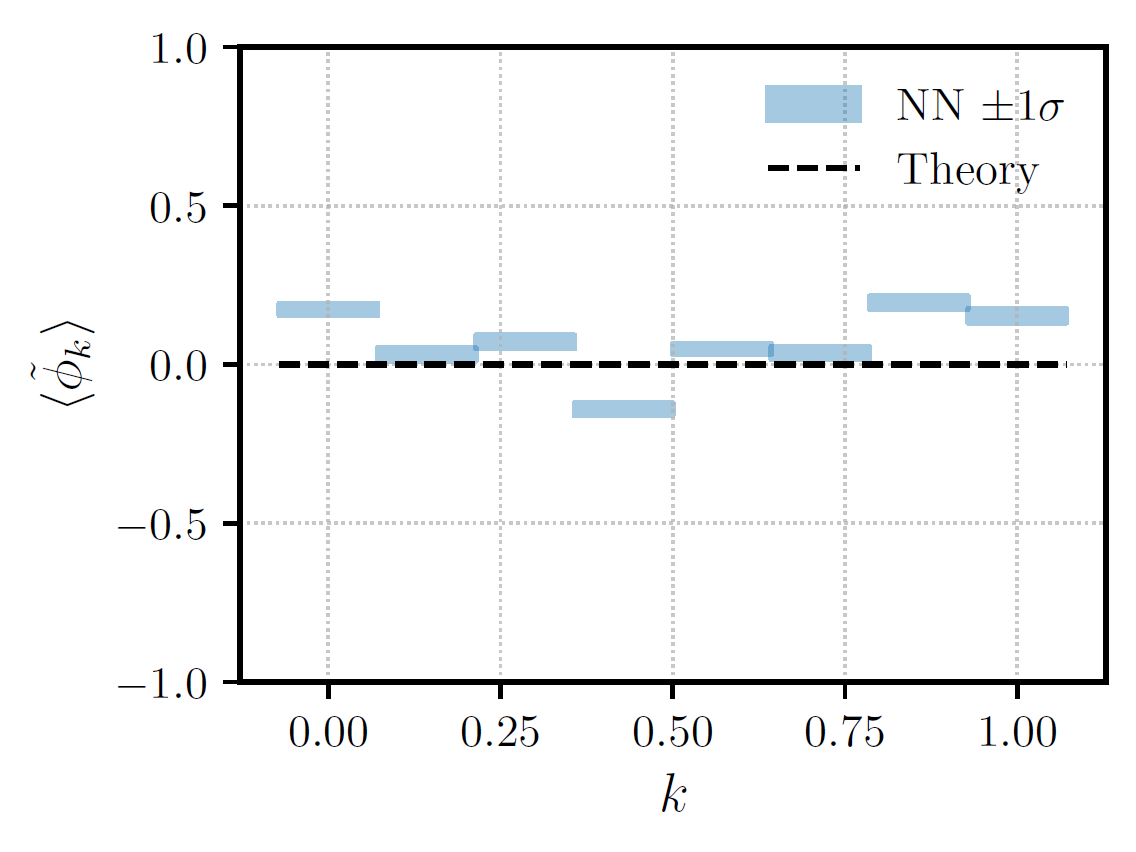 Theory
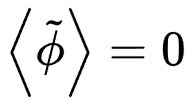 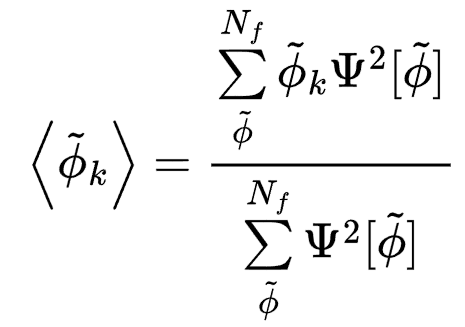 ‹#›
Visualization of the Klein-Gordon Vacuum
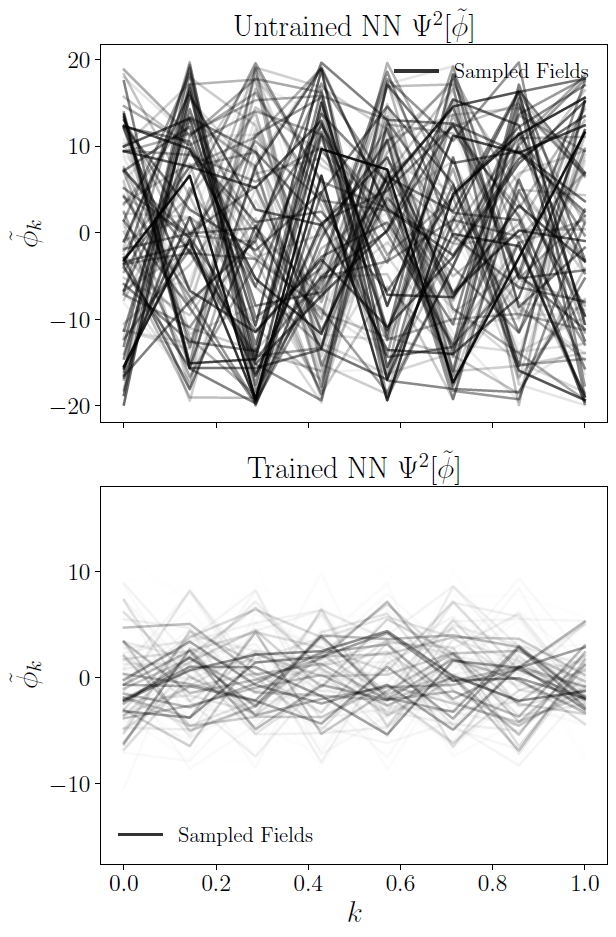 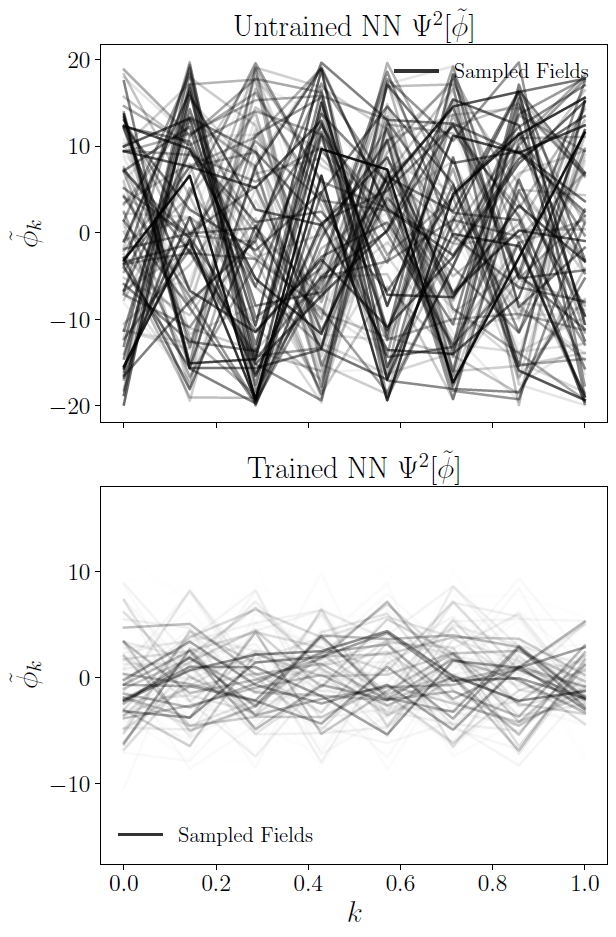 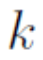 Darker curves more likely; vertices indicate center of Riemann intervals
‹#›
Visualization of the Klein-Gordon Vacuum (2)
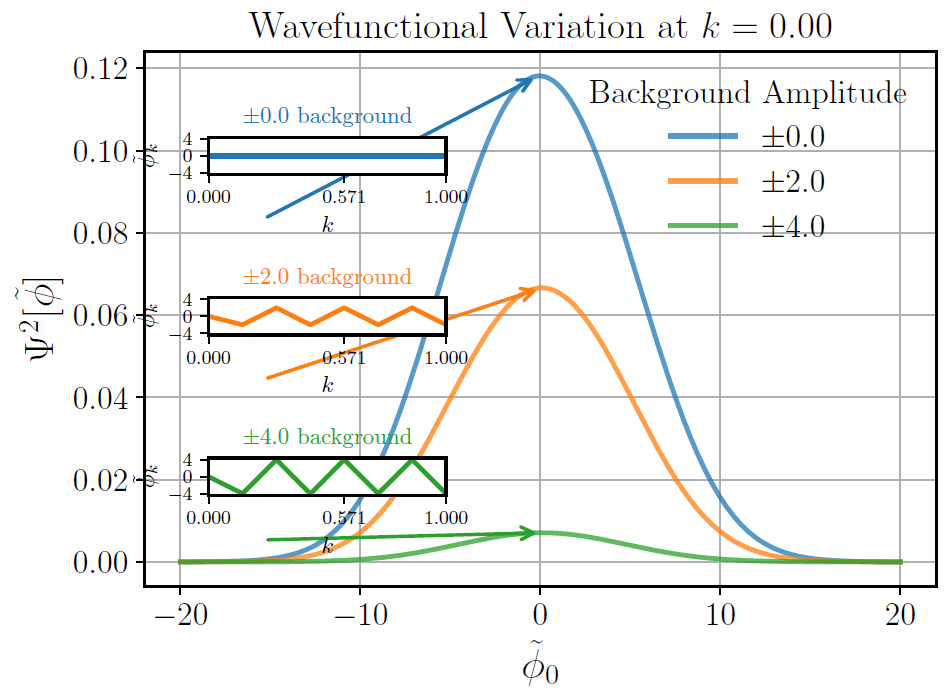 ‹#›
Overview
Motivation and neighboring work
Physics theory background
Discretization scheme and machine learning
Results
Summary and future work
‹#›
Results Summary
Trained a neural wavefunctional for the Klein–Gordon ground state in momentum space
Accurate recovery of the ground state energy
Full two-point correlator matrix reproduced
Expectation value of the field  
Field-space visualizations show expected Gaussian structure
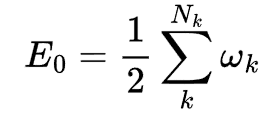 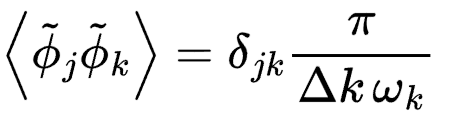 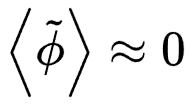 ‹#›
Future Work
Physics
Solve Klein-Gordon in x-space
Add        interaction term
Extend to higher dimensions
Gauge theories, multiple field species, etc. 
Computational
Memory bottlenecks
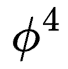 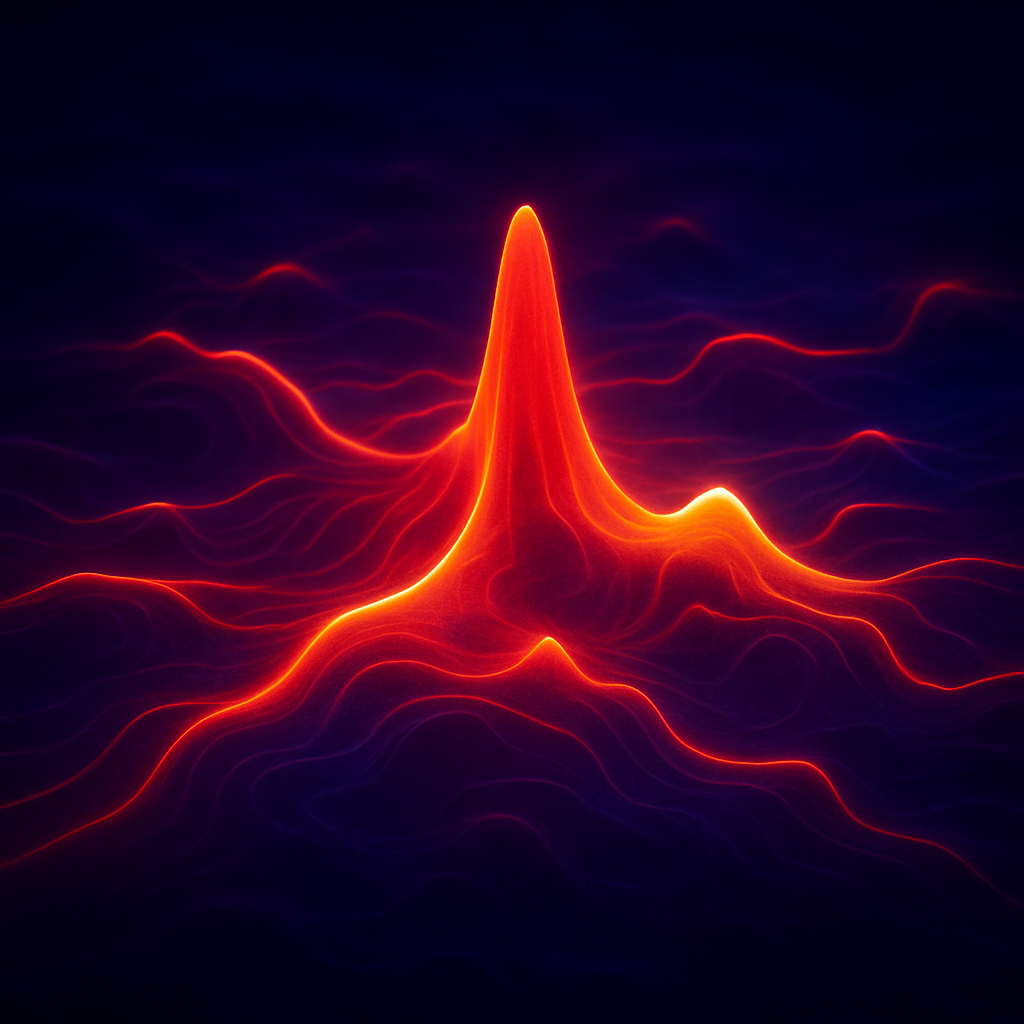 Image generated with OpenAI ChatGPT (DALL·E)
‹#›
Questions?
Thank you!
‹#›